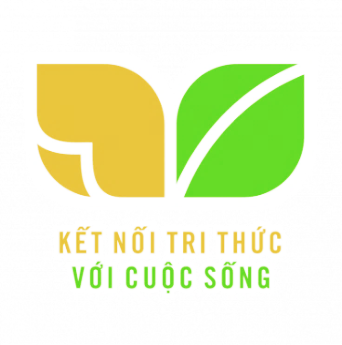 Thứ ba ngày 23 - 11 -2021Toán
Luyện tập
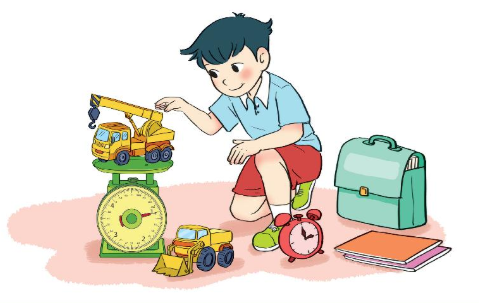 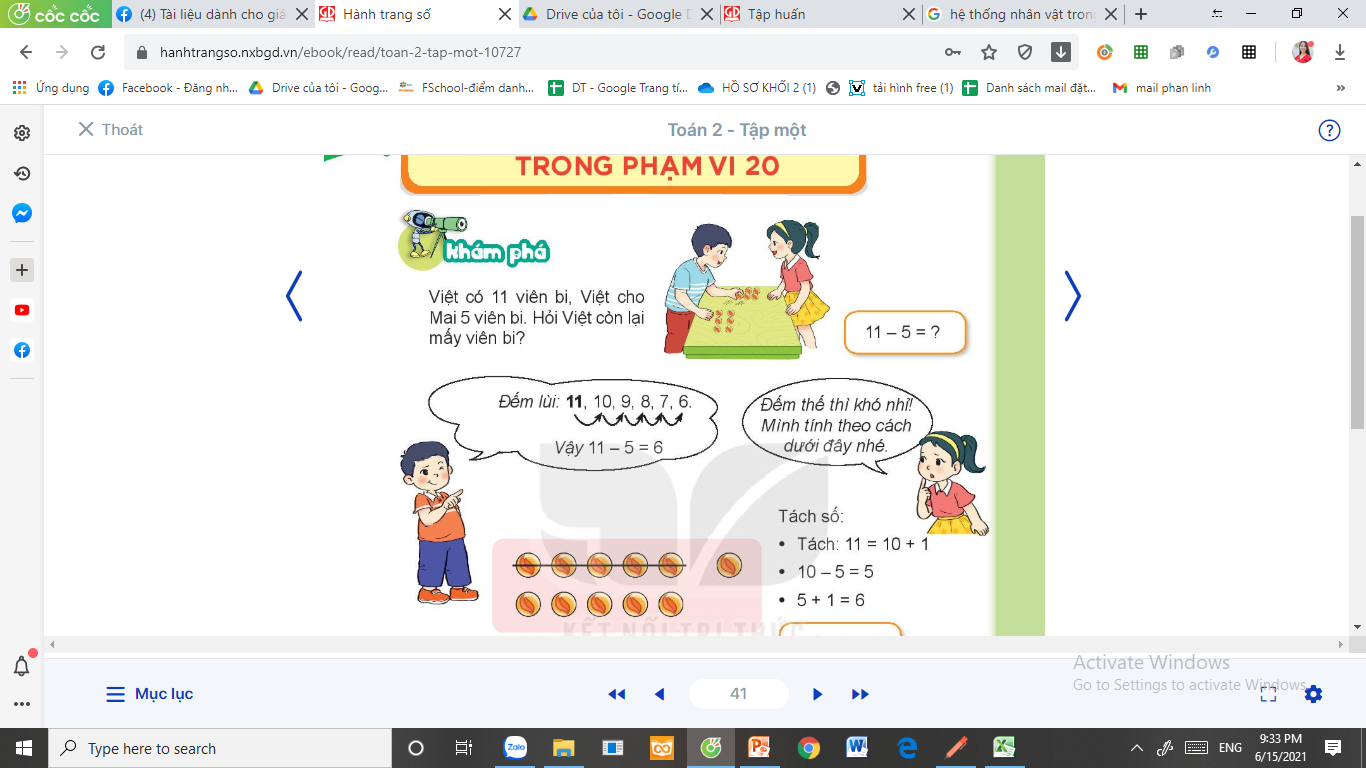 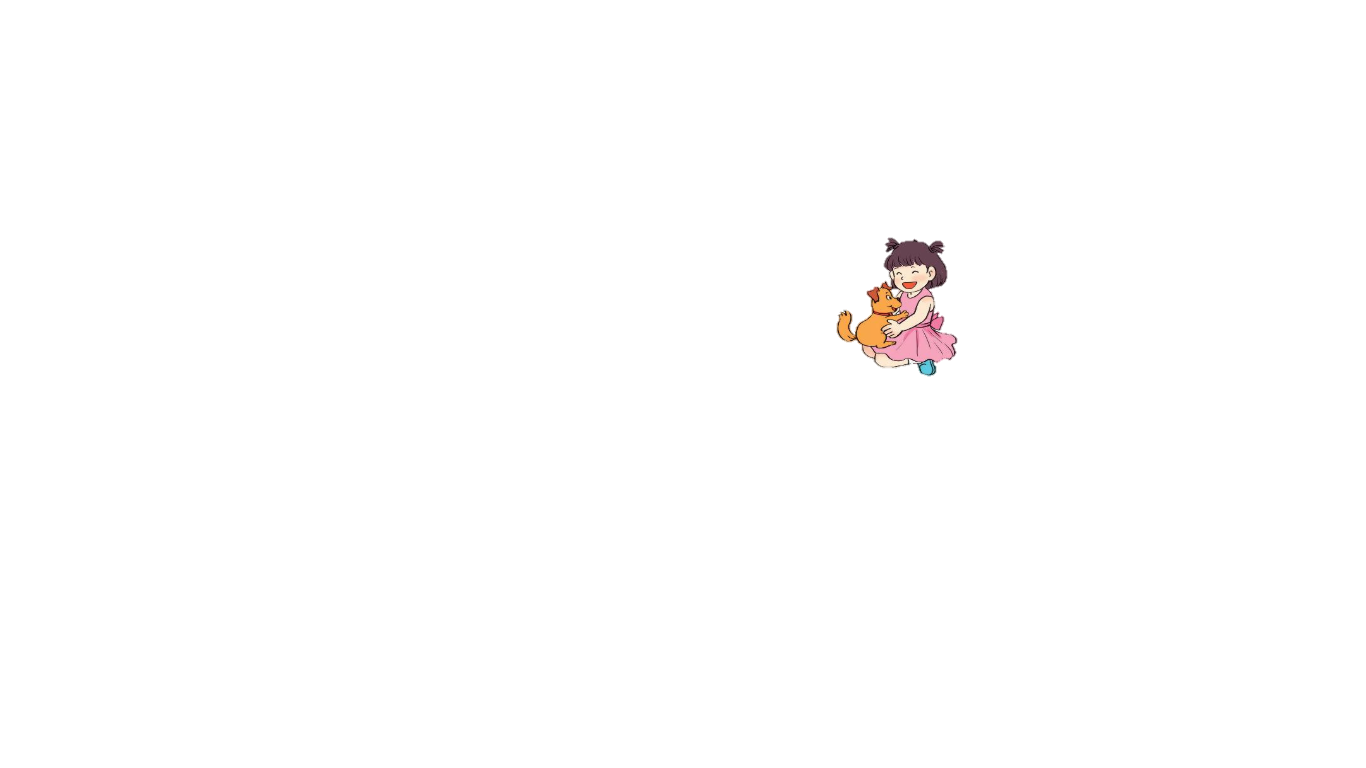 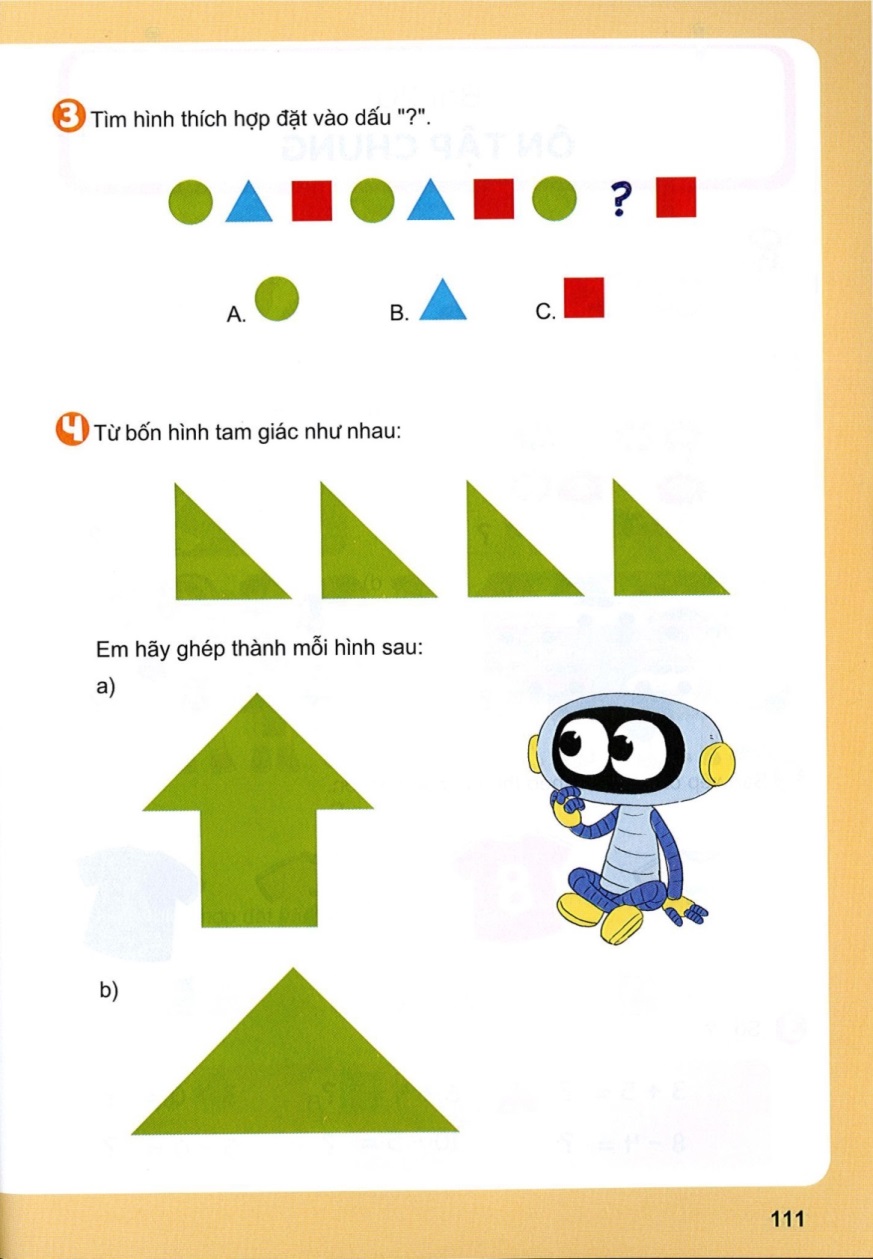 PHÉP CỘNG, PHÉP TRỪ (có nhớ)
TRONG PHẠM VI 100
Chủ đề4
PHÉP TRỪ (có nhớ)
SỐ CÓ HAI CHỮ SỐ CHO SỐ CÓ MỘT CHỮ SỐ
Bài 22
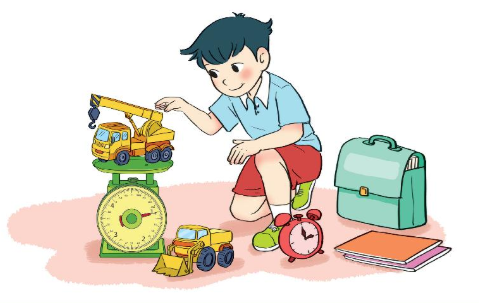 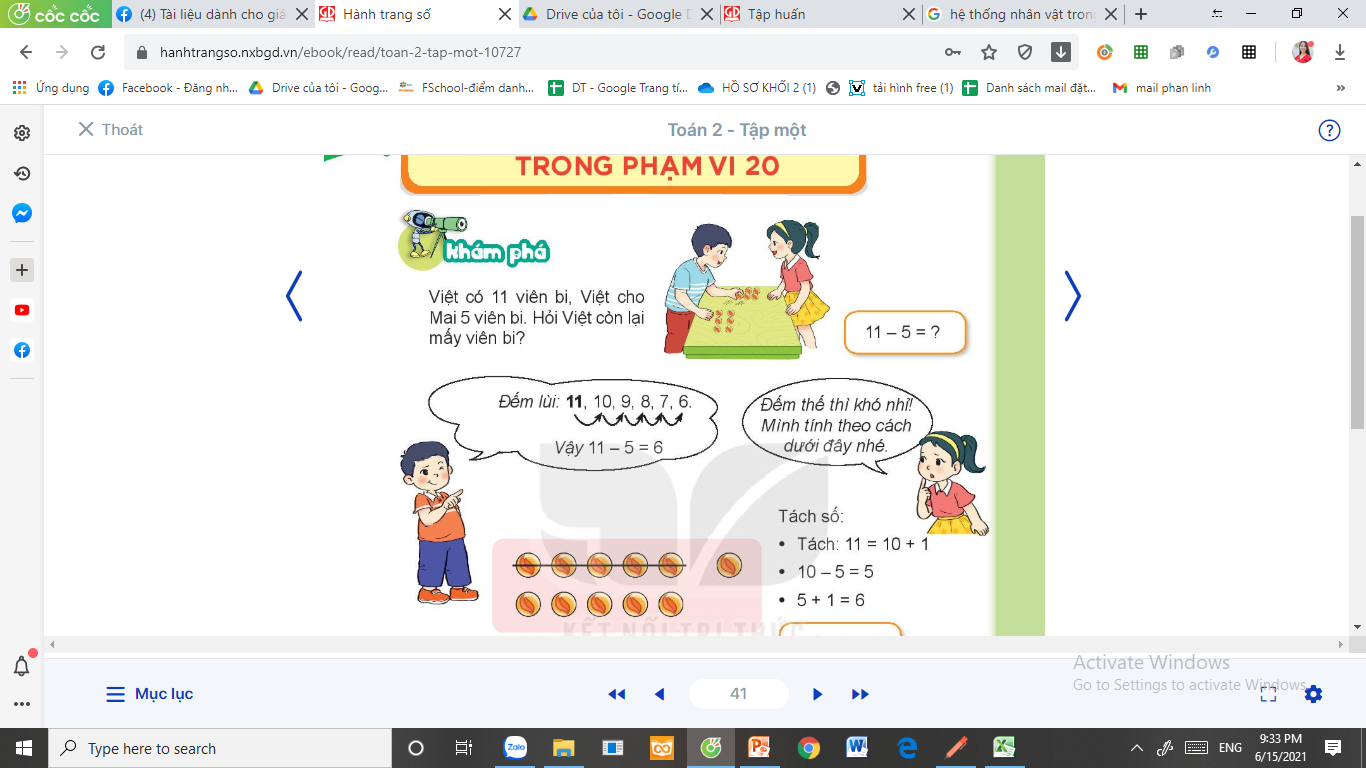 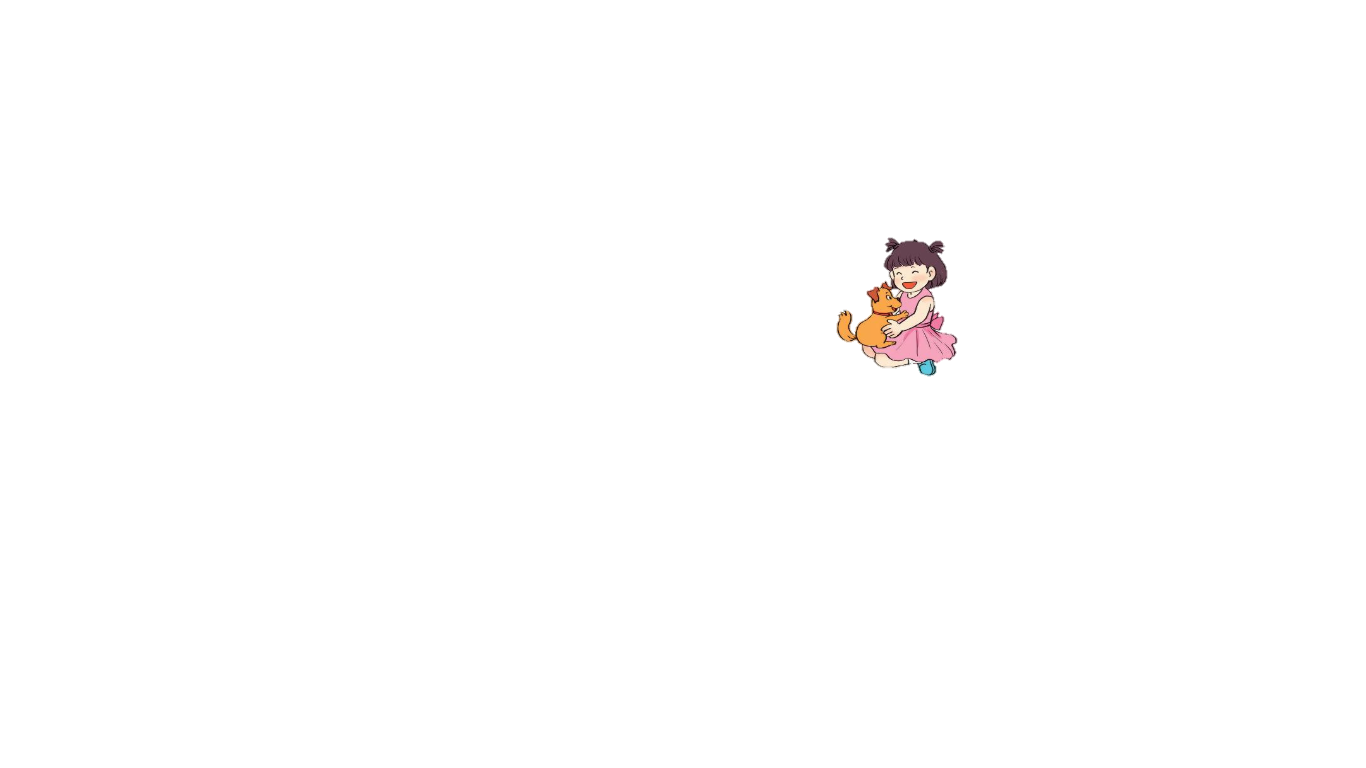 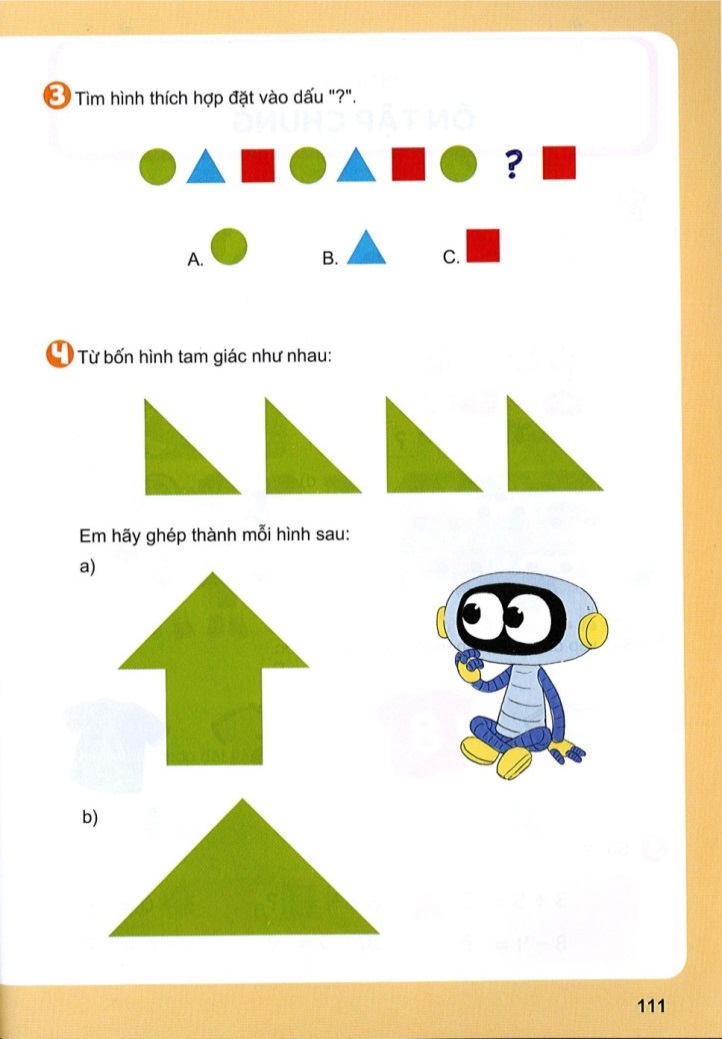 KHỞI ĐỘNG
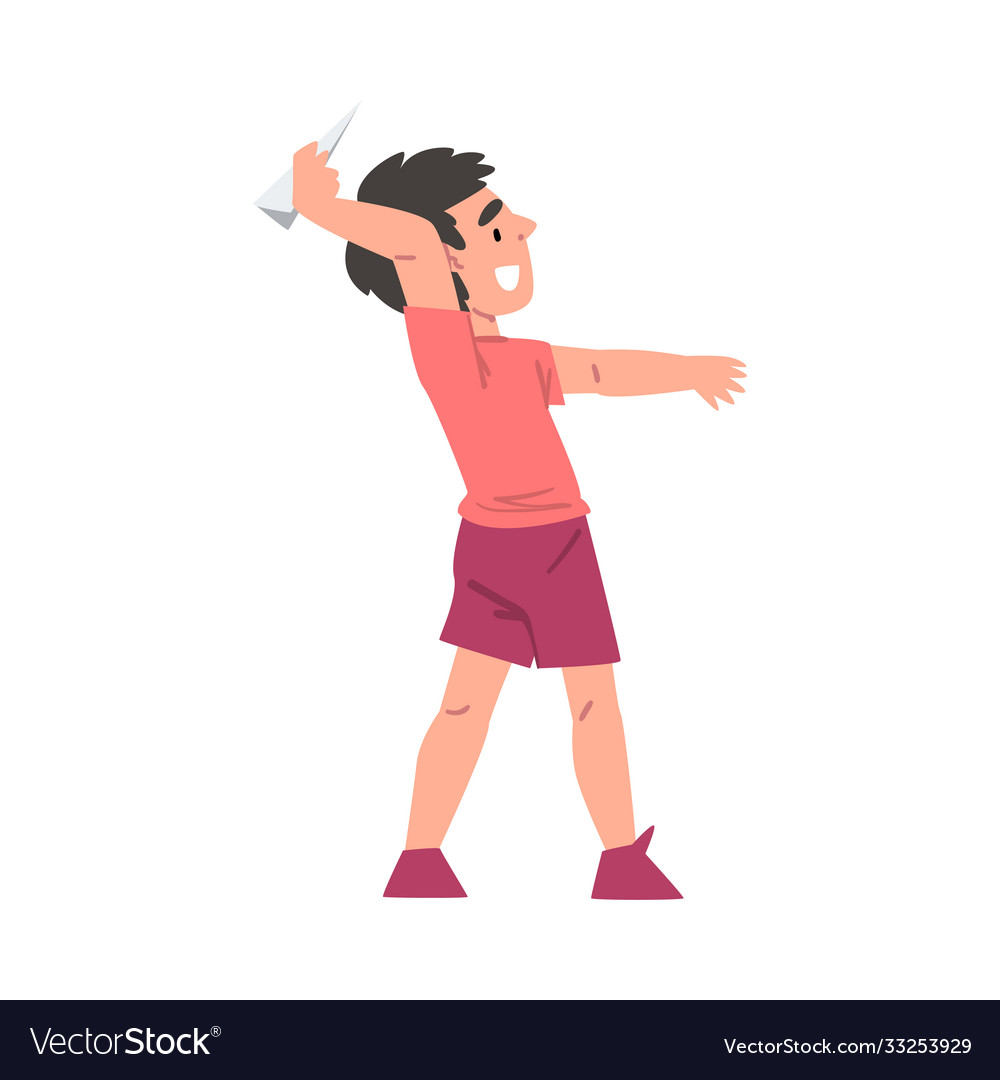 Ngộ Không thật
Ngộ Không giả
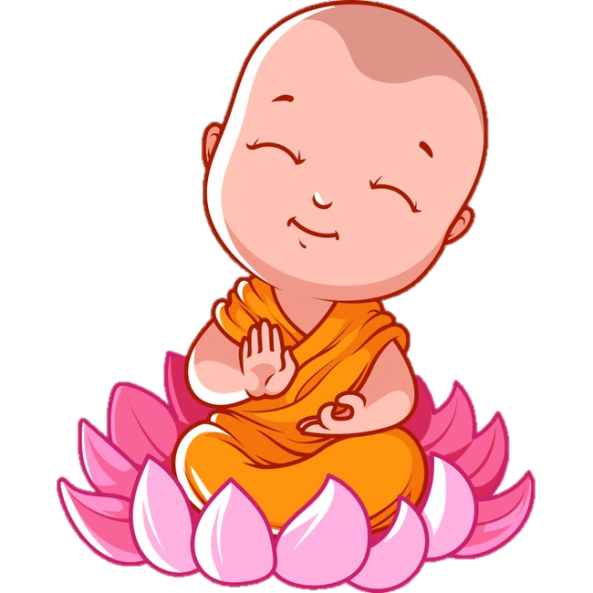 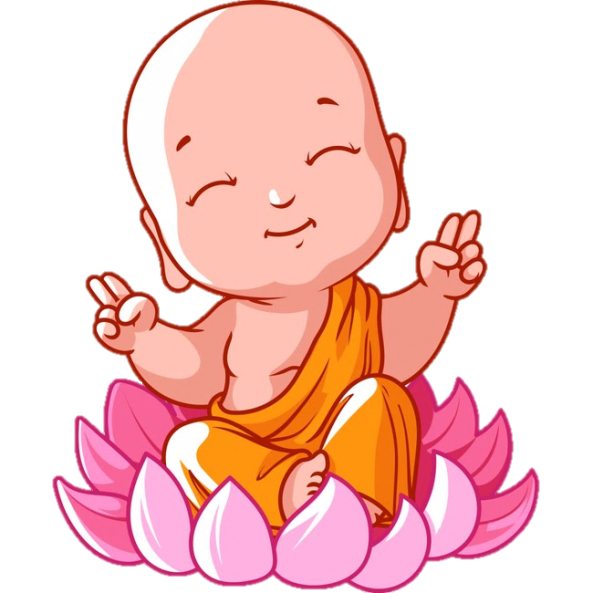 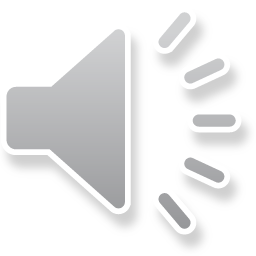 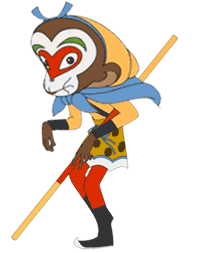 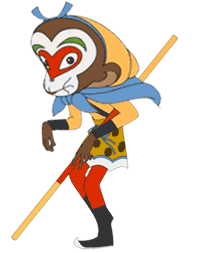 52 – 8 = ?
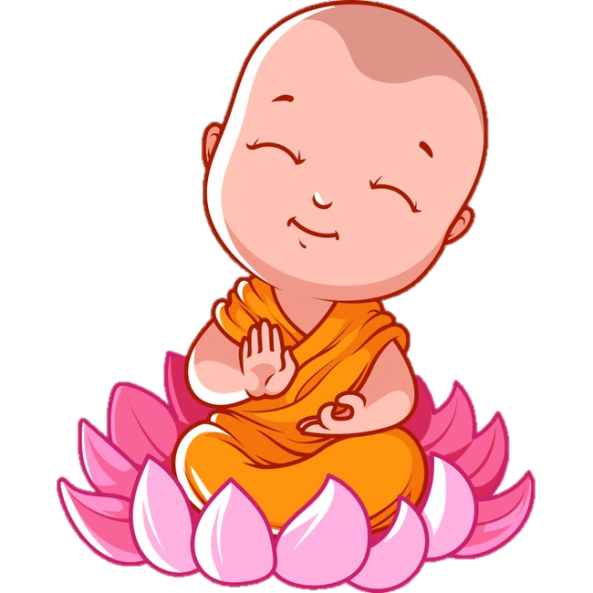 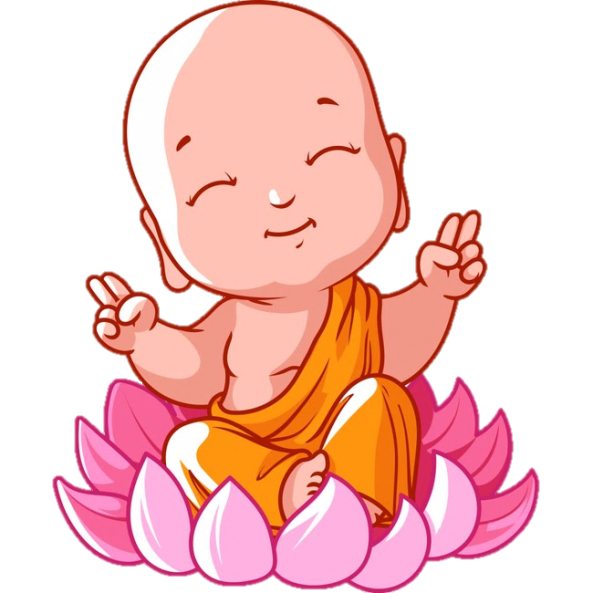 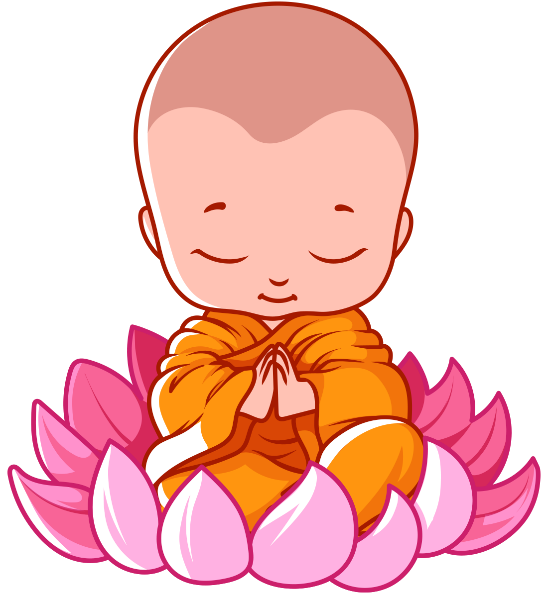 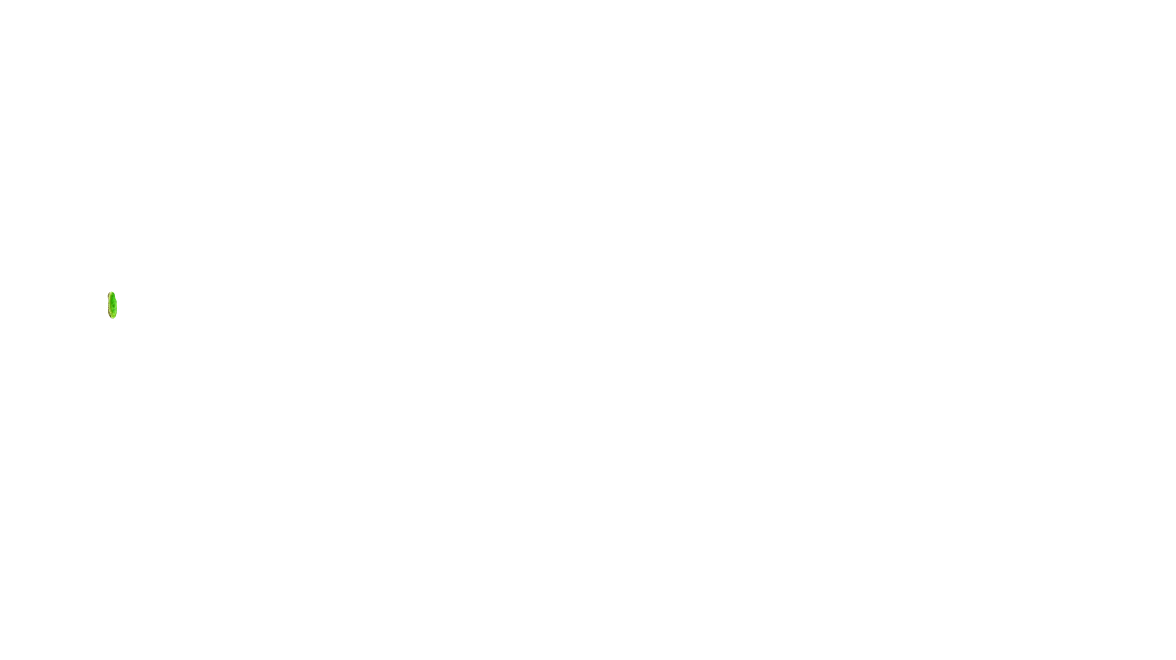 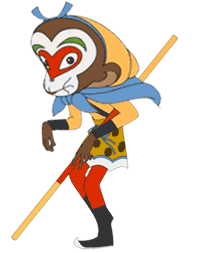 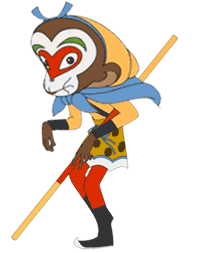 A. 44
B. 54
30 – 5 = ?
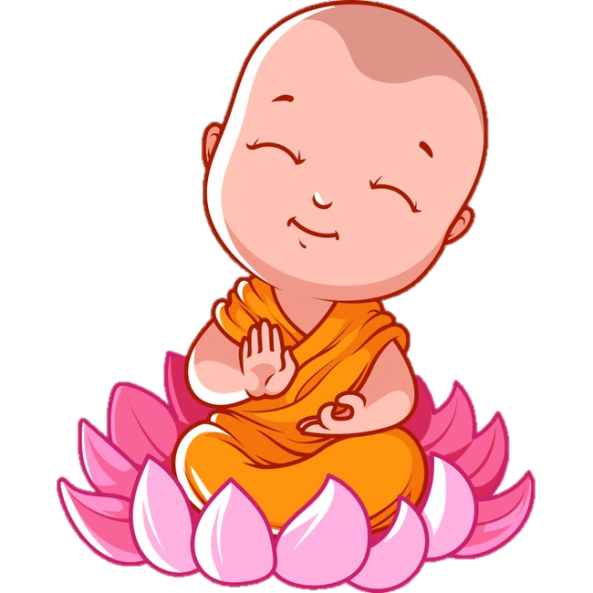 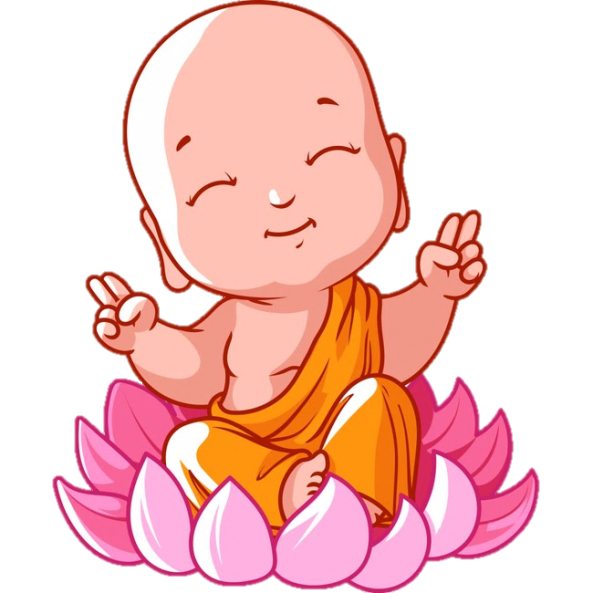 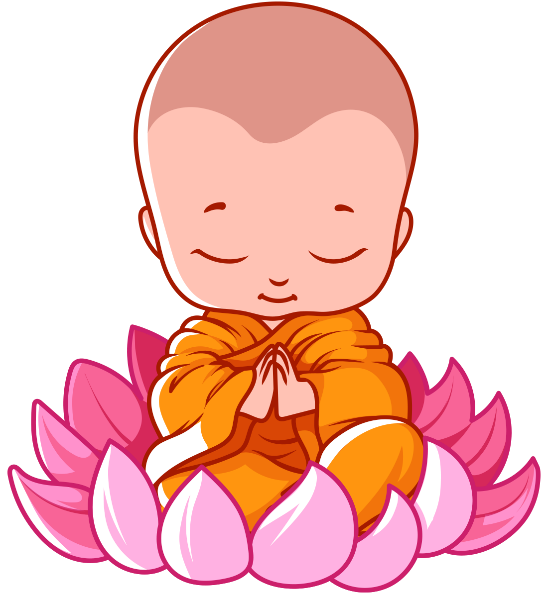 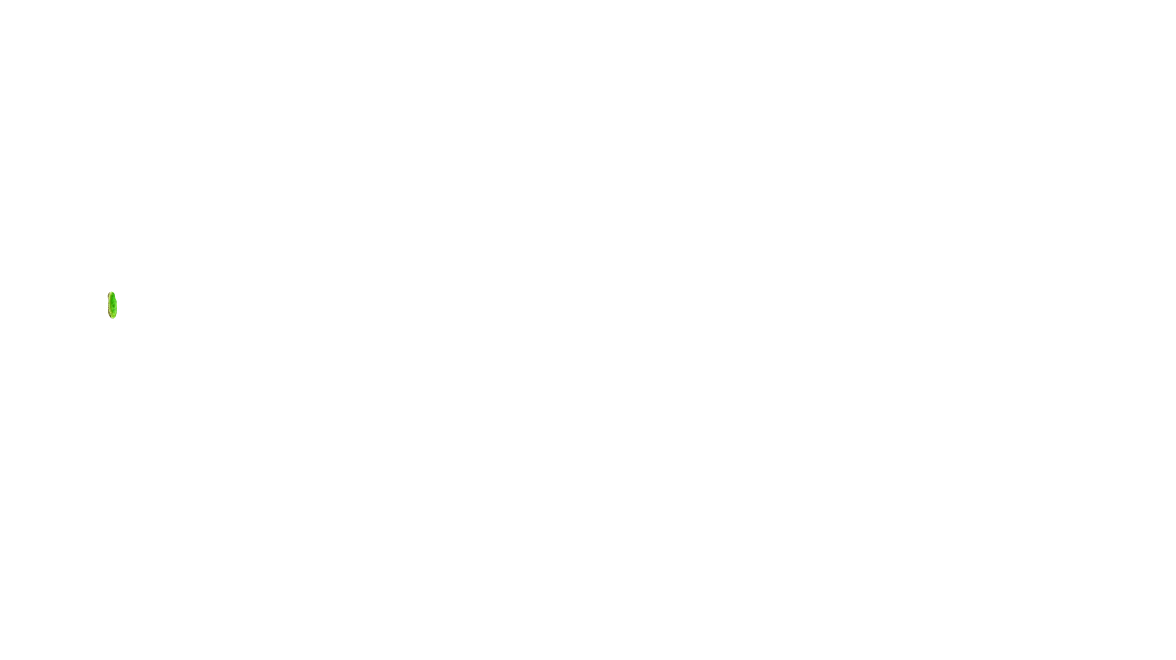 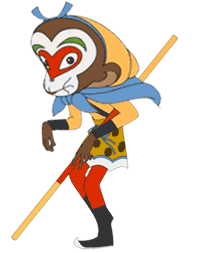 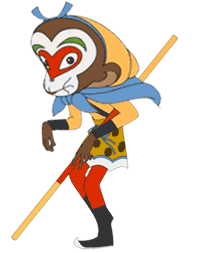 B. 25
A. 20
87 – 5 = ?
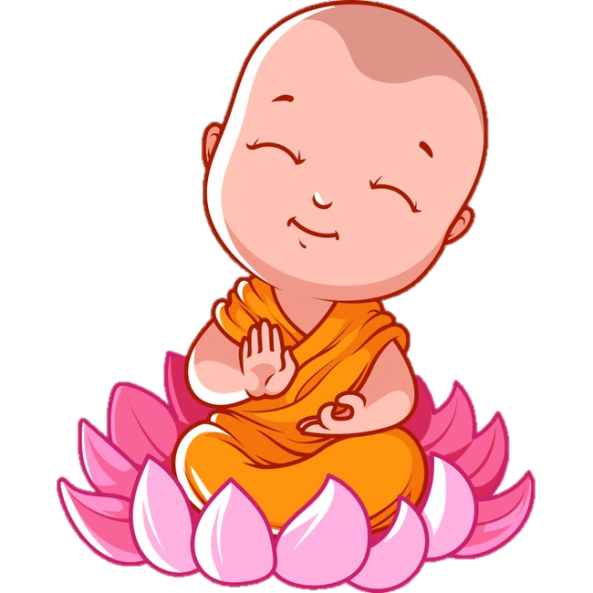 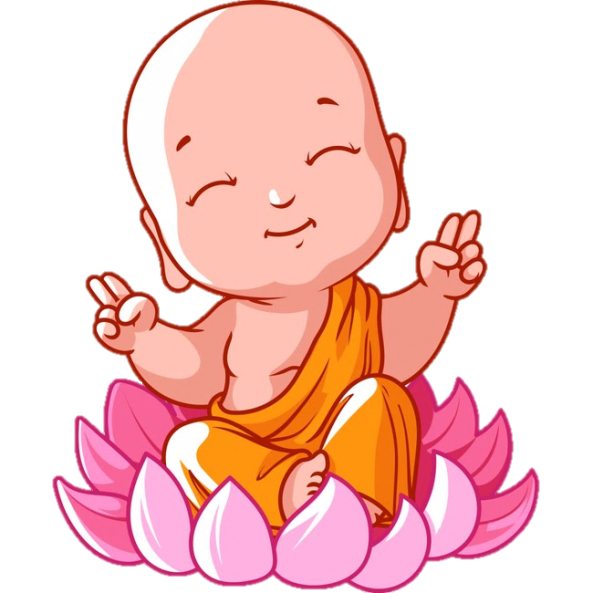 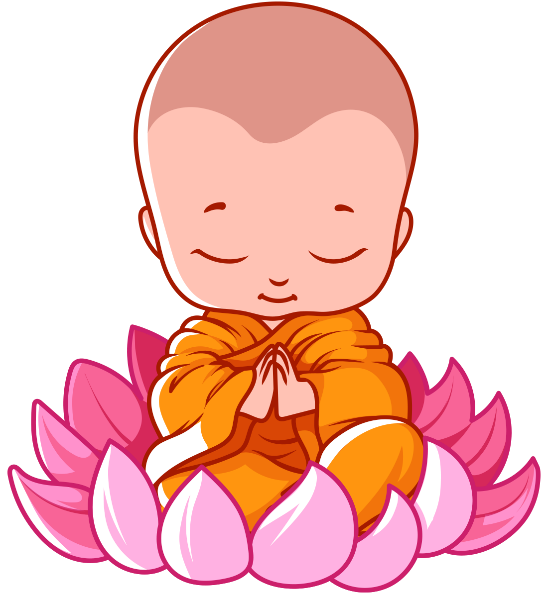 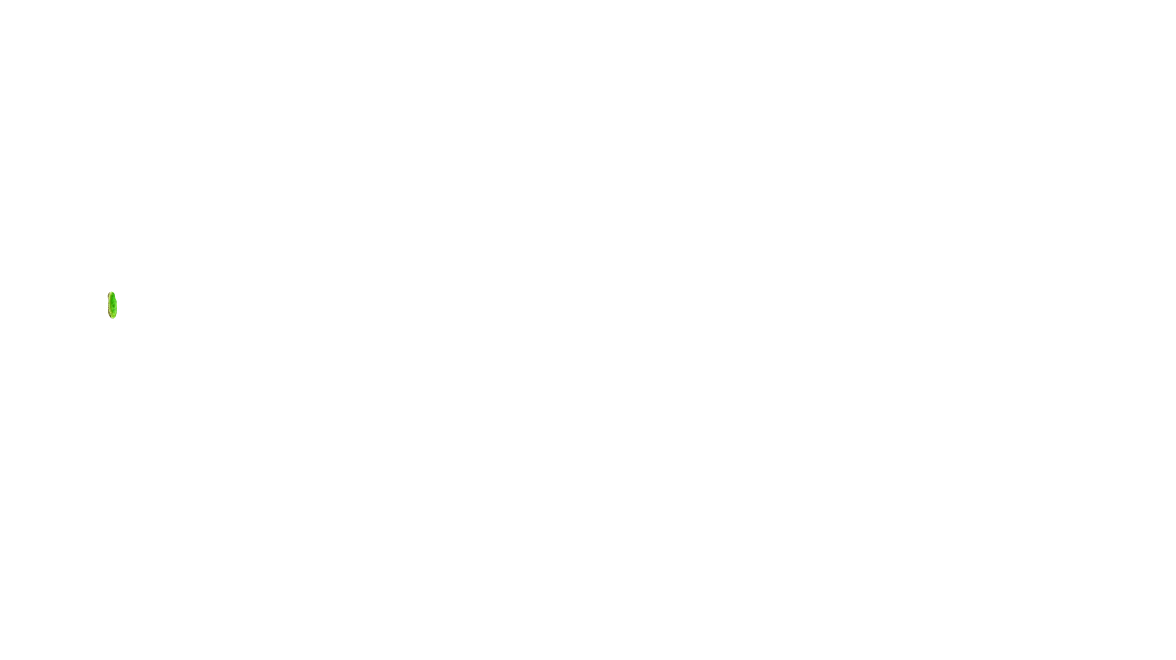 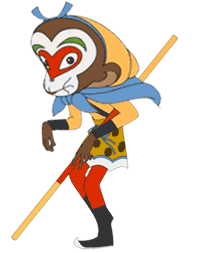 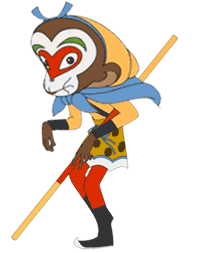 A. 82
B. 72
1
Đặt tính rồi tính.
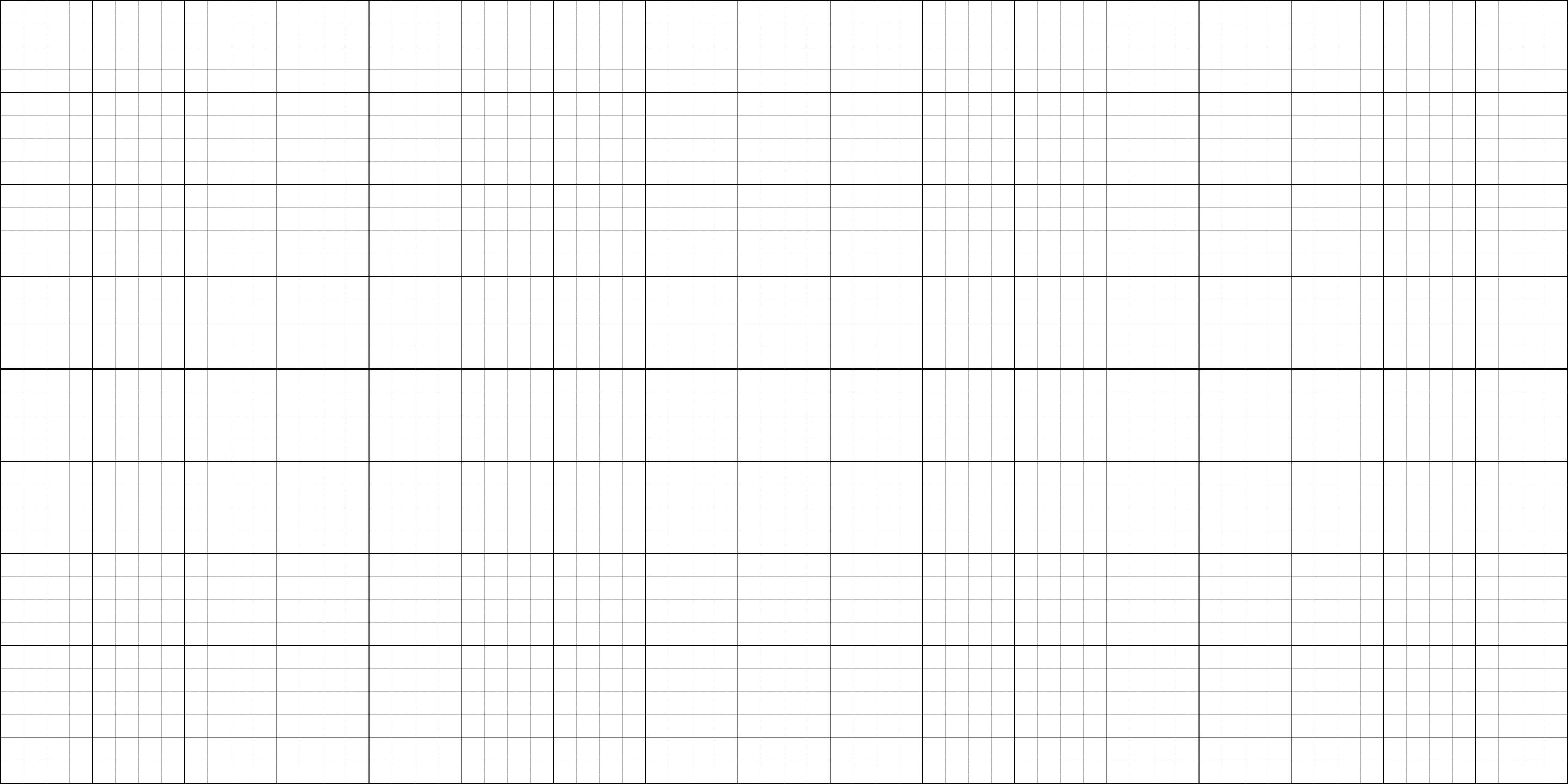 42
51
63
86
–
–
–
–
86 – 8
63 – 7
51 – 9
42 – 5
5
9
7
8
3
7
4
2
5
6
7
8
2
Cắm hoa vào lọ thích hợp.
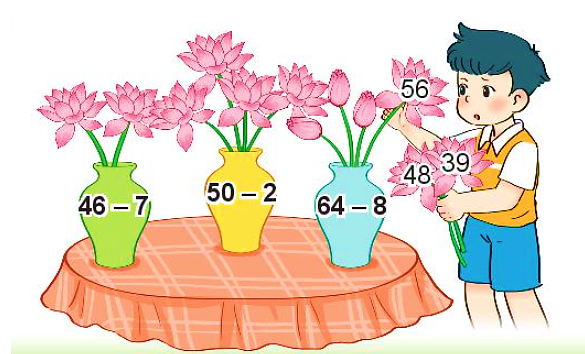 46 – 7 =
39
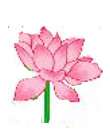 50 – 2 =
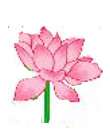 48
48
39
Đường về nhà sóc đi qua ba phép tính có kết quả bằng nhau. Tìm nhà cho sóc.
3
54 – 8 =
46
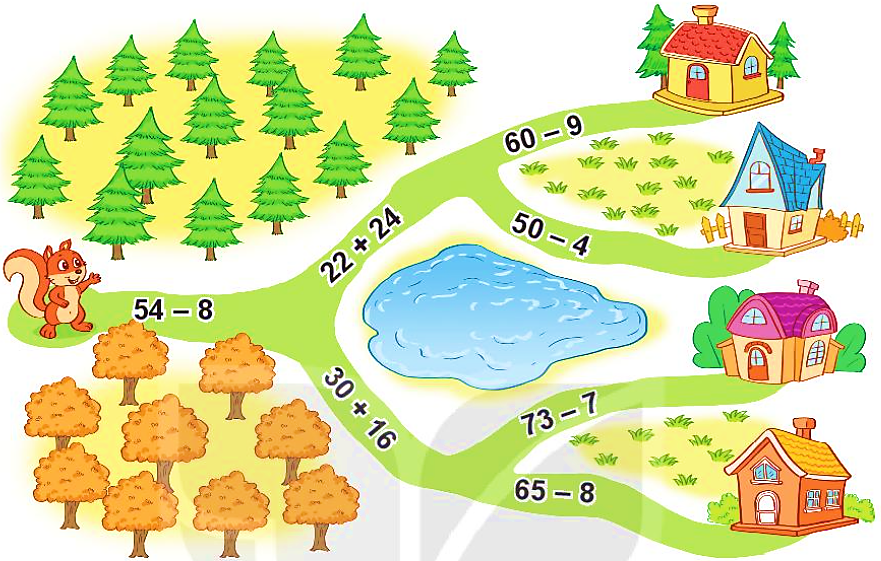 22 + 24 =
46
26
26
26
26
26
26
26
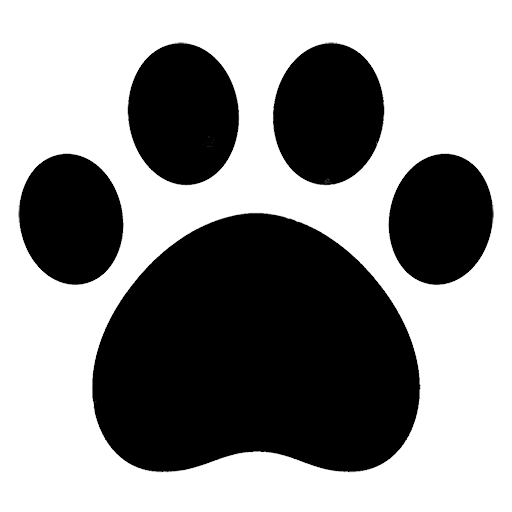 46
46
51
46
46
66
57
60 – 9 =
51
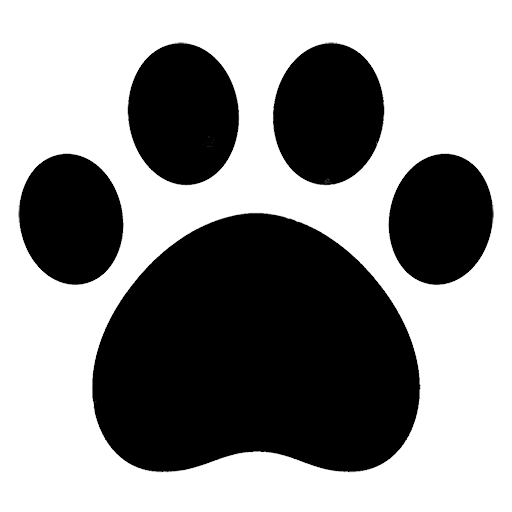 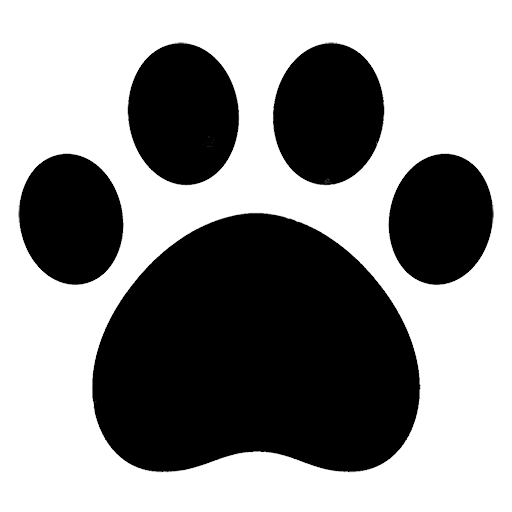 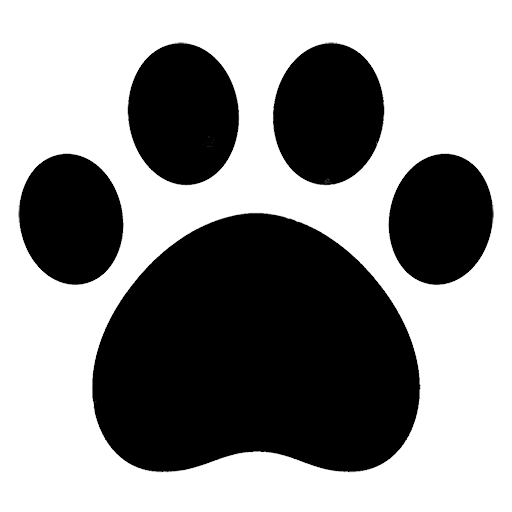 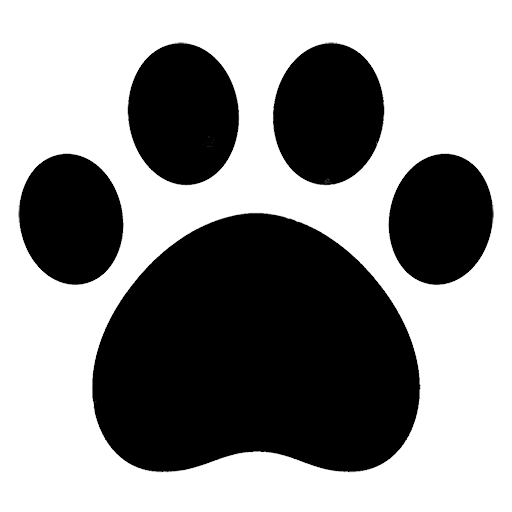 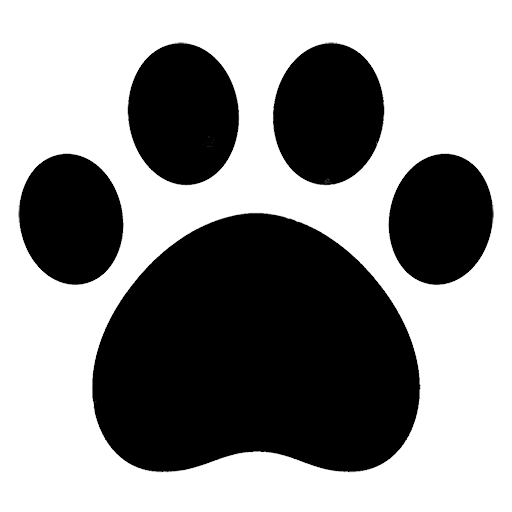 30 + 16 =
46
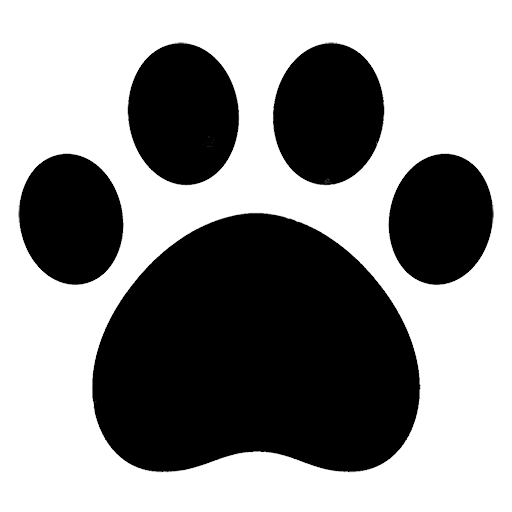 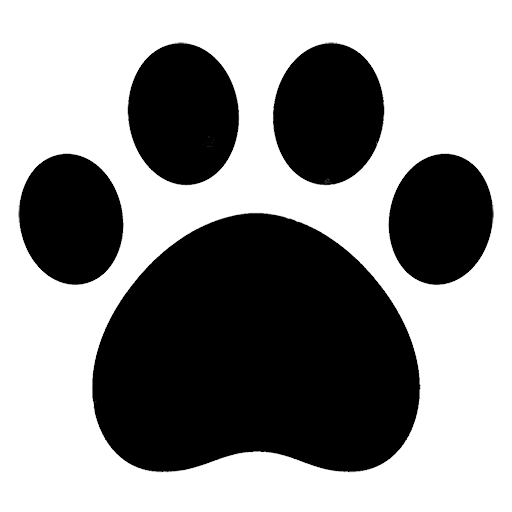 50 – 4 =
46
73 – 7 =
66
65 – 8 =
57
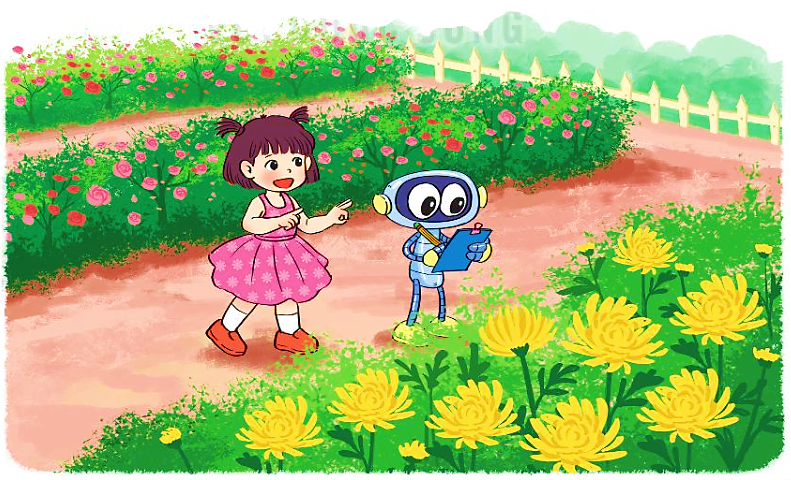 Trong vườn có 30 cây hoa hồng và hoa cúc. Mi đếm được có 9 cây hoa cúc. Hỏi trong vườn có bao nhiêu cây hoa hồng?
4
Bài giải
Số cây hoa hồng có trong vườn là:
30 – 9 = 21 (cây)
Đáp số: 21 cây hoa hồng.
CỦNG CỐ
DẶN DÒ
Hoàn thành bài …
Xem lại bài đã học
Chuẩn bị bài mới